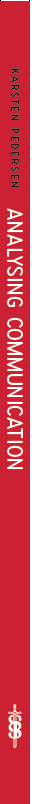 Analysing Communication
Analysing Communication
© Karsten Pedersen
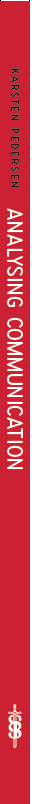 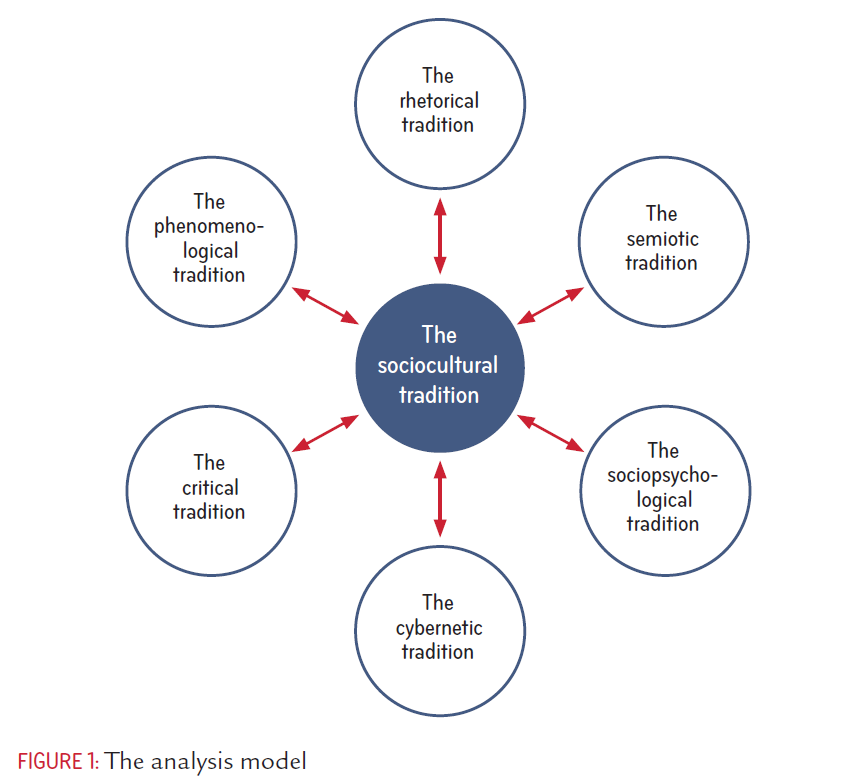 Analysing Communication
© Karsten Pedersen
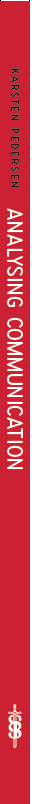 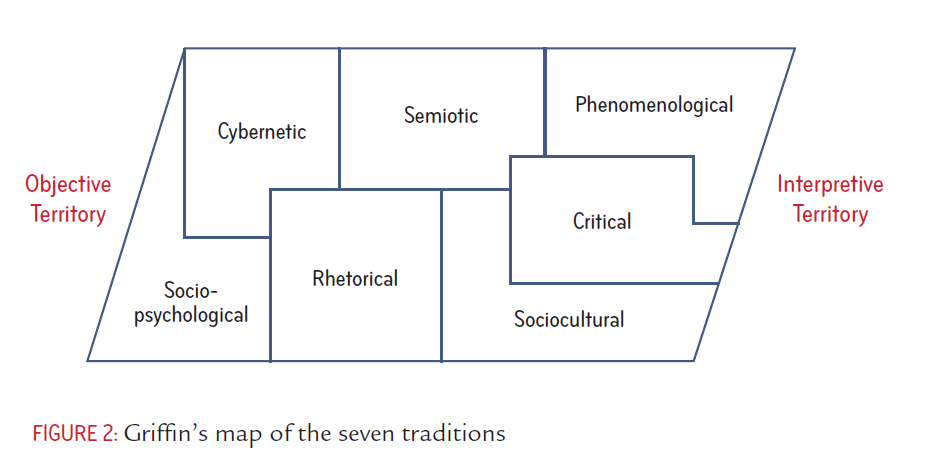 Analysing Communication
© Karsten Pedersen
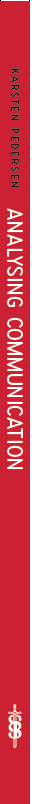 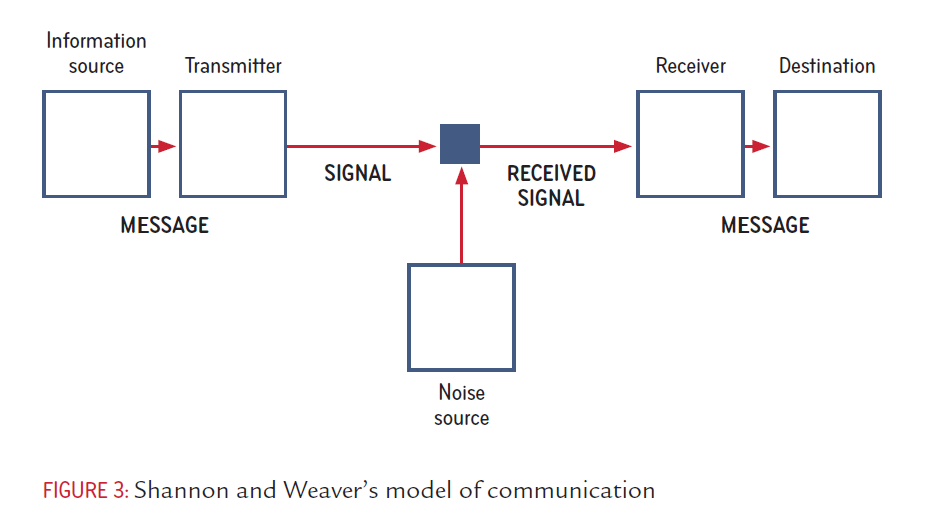 Analysing Communication
© Karsten Pedersen
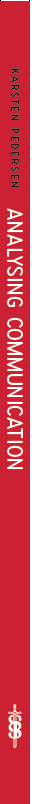 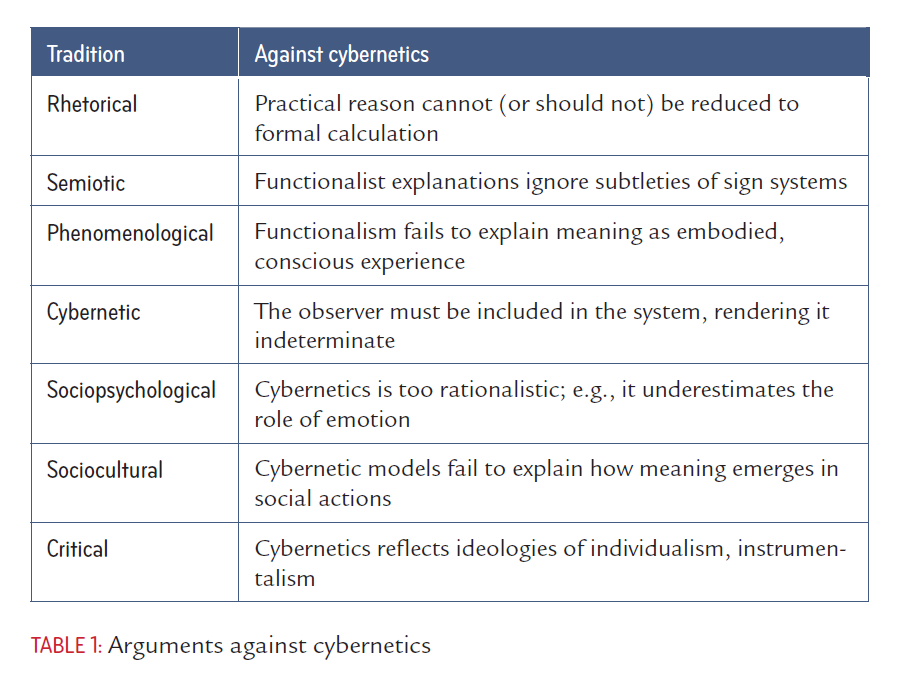 Analysing Communication
© Karsten Pedersen
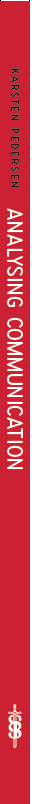 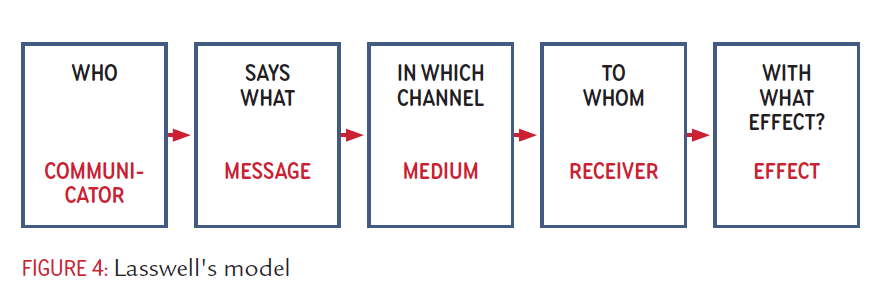 Analysing Communication
© Karsten Pedersen
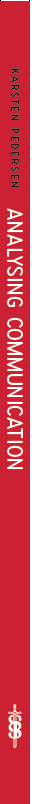 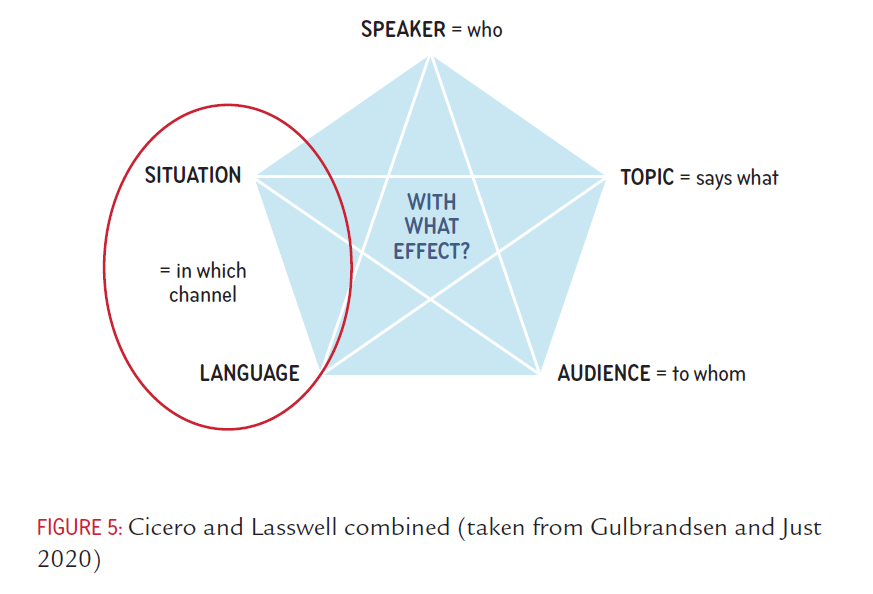 Analysing Communication
© Karsten Pedersen
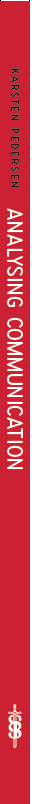 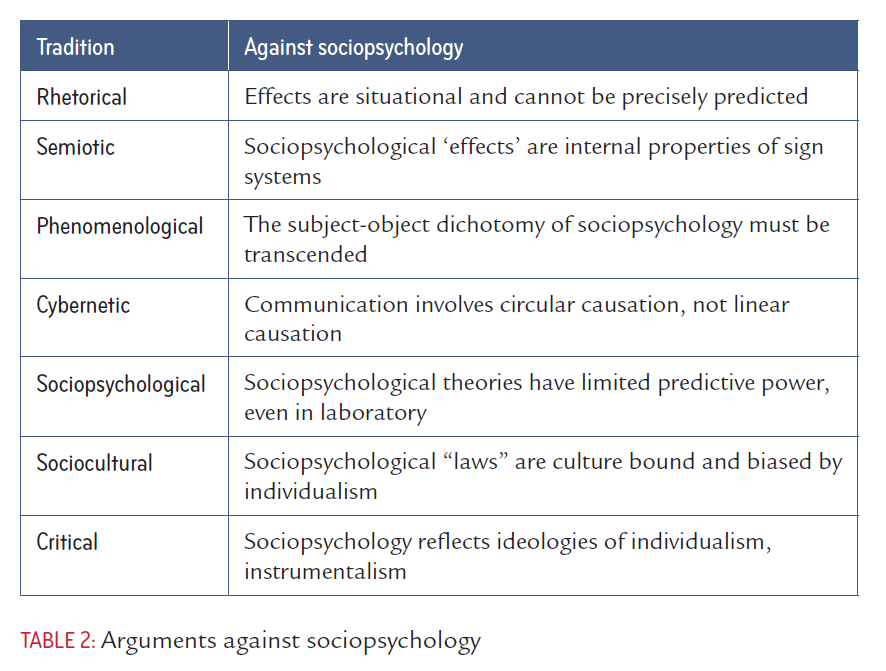 Analysing Communication
© Karsten Pedersen
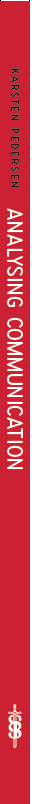 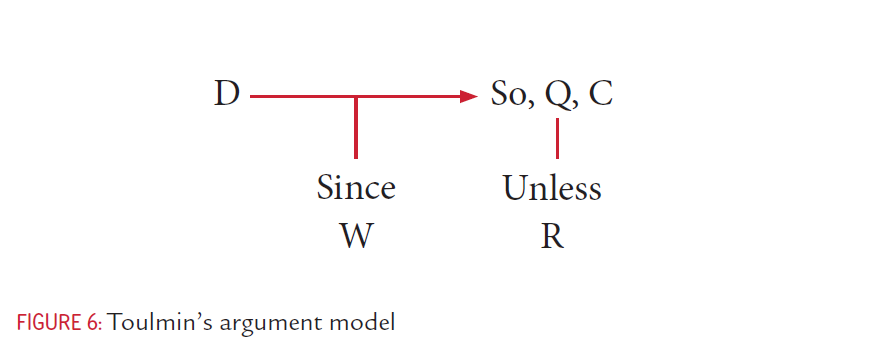 Analysing Communication
© Karsten Pedersen
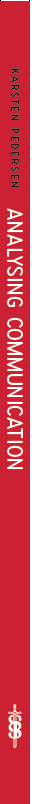 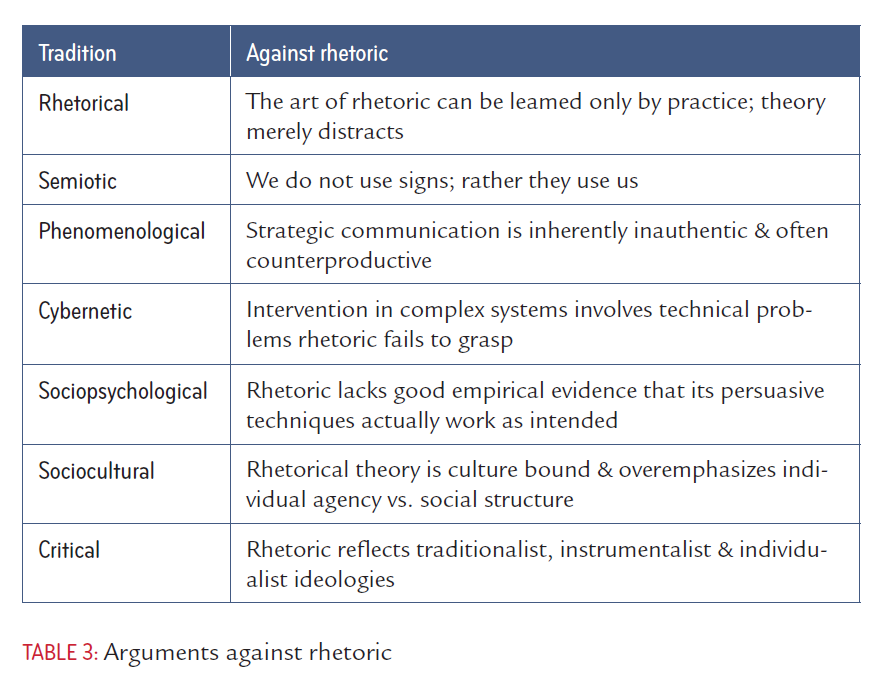 Analysing Communication
© Karsten Pedersen
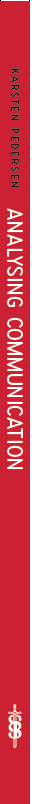 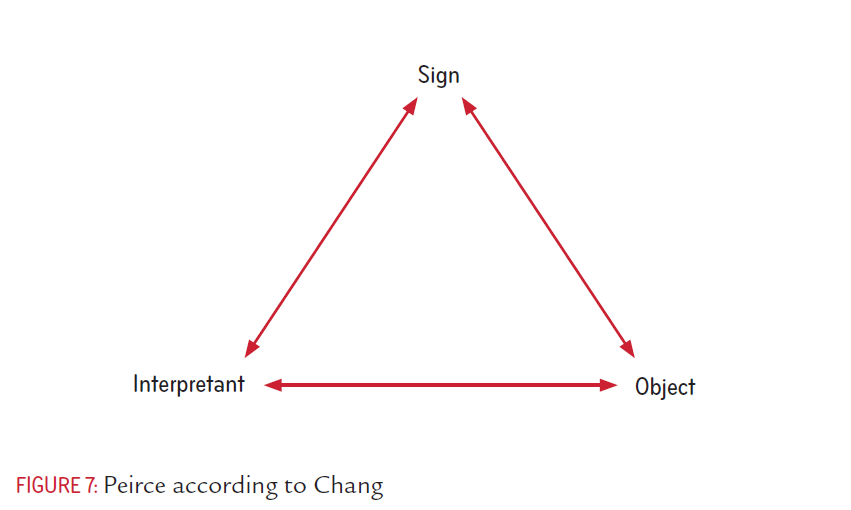 Analysing Communication
© Karsten Pedersen
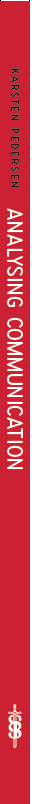 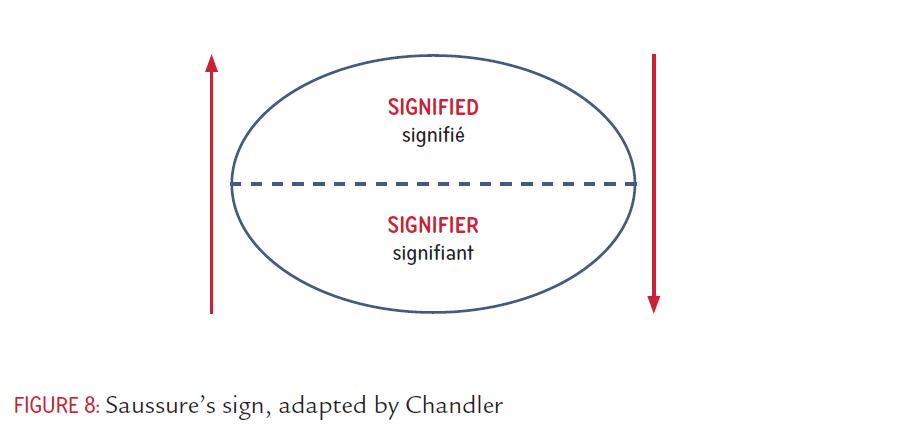 Analysing Communication
© Karsten Pedersen
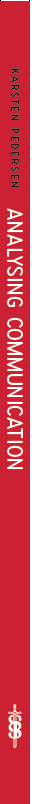 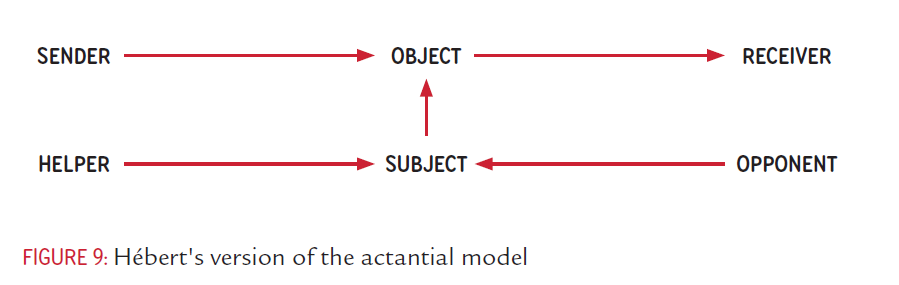 Analysing Communication
© Karsten Pedersen
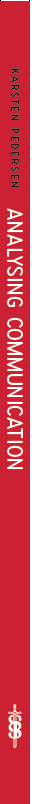 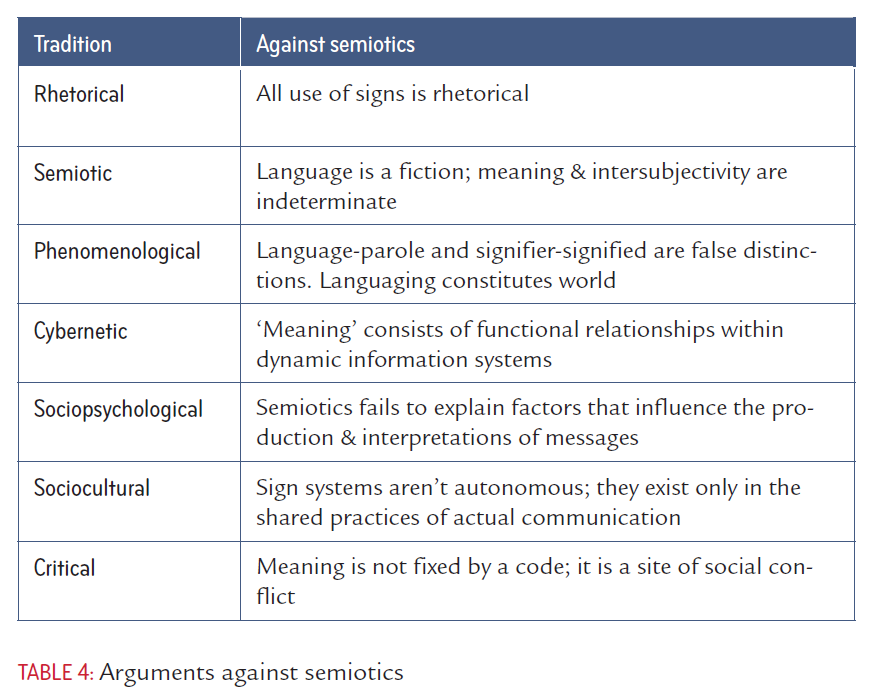 Analysing Communication
© Karsten Pedersen
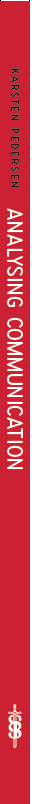 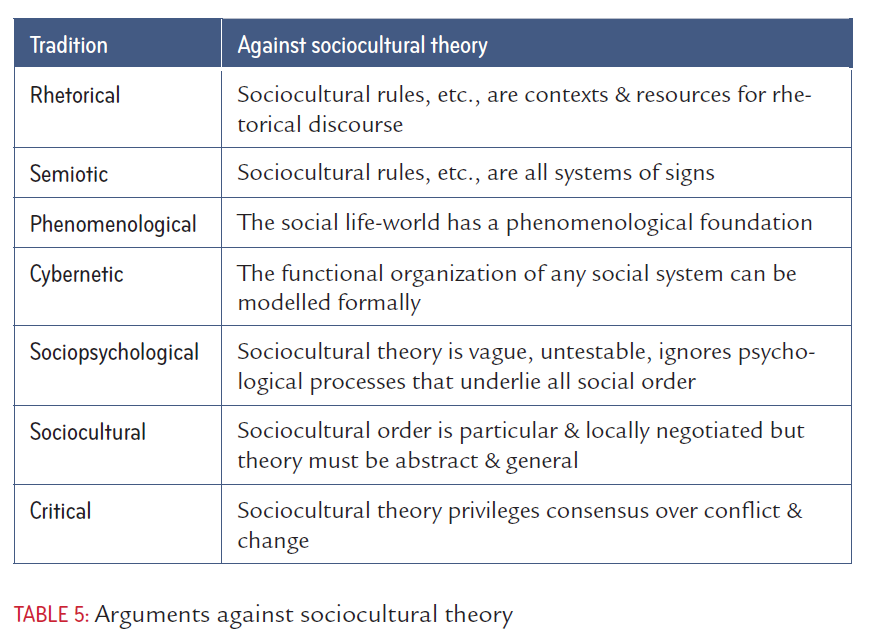 Analysing Communication
© Karsten Pedersen
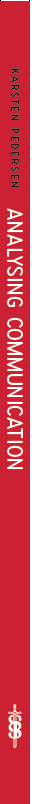 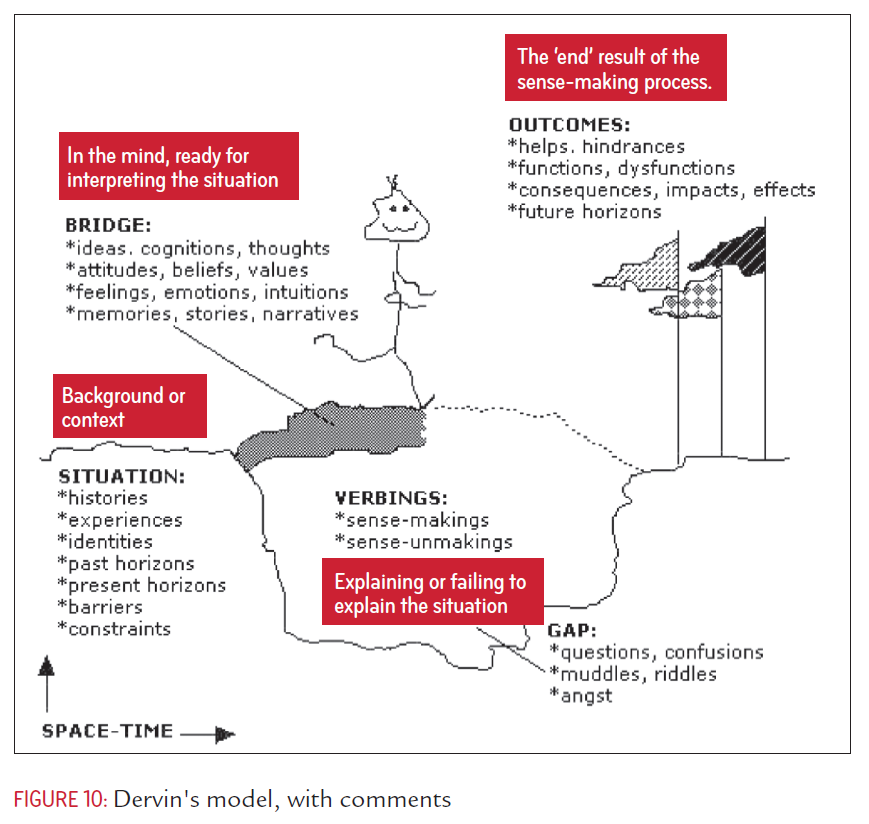 Analysing Communication
© Karsten Pedersen
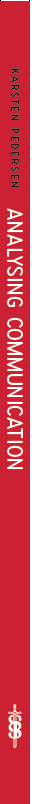 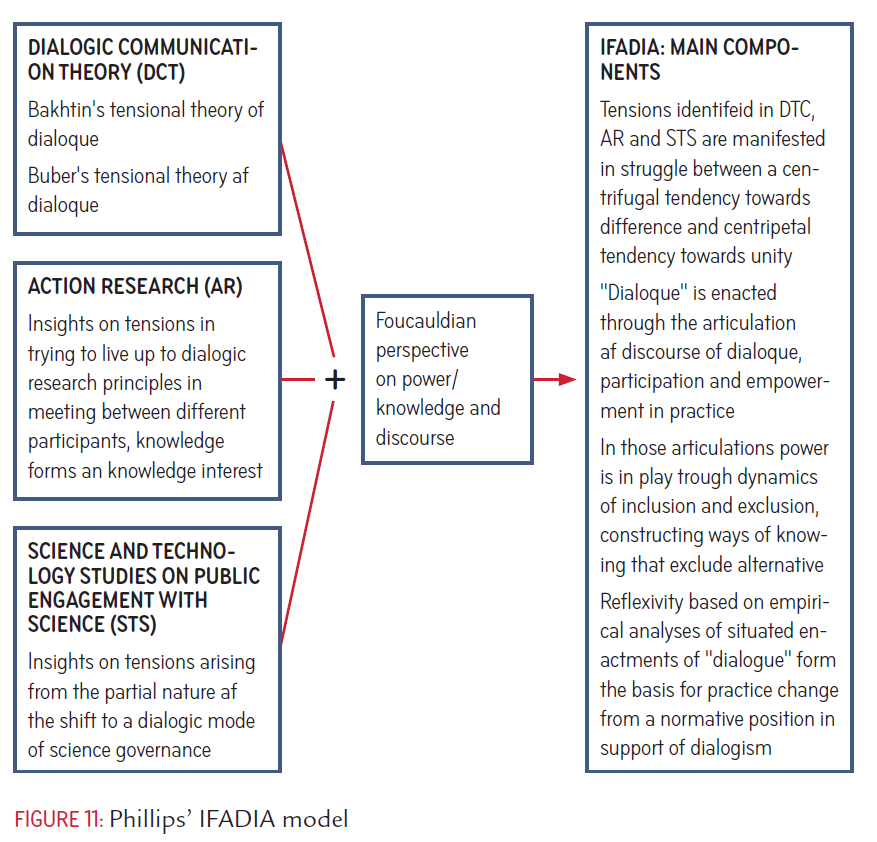 Analysing Communication
© Karsten Pedersen
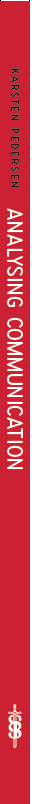 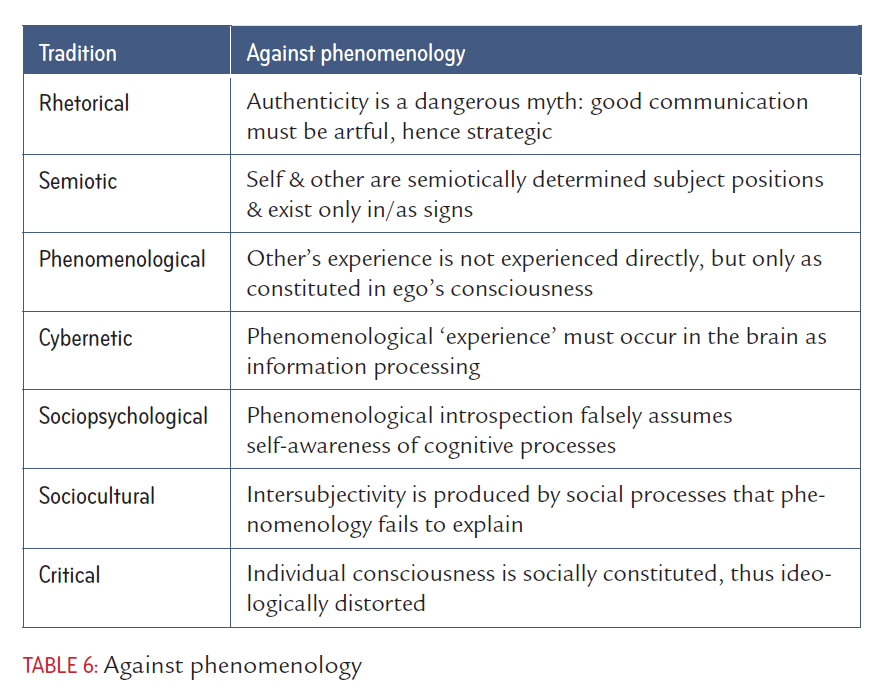 Analysing Communication
© Karsten Pedersen
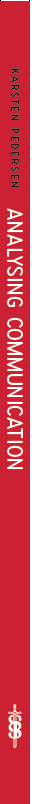 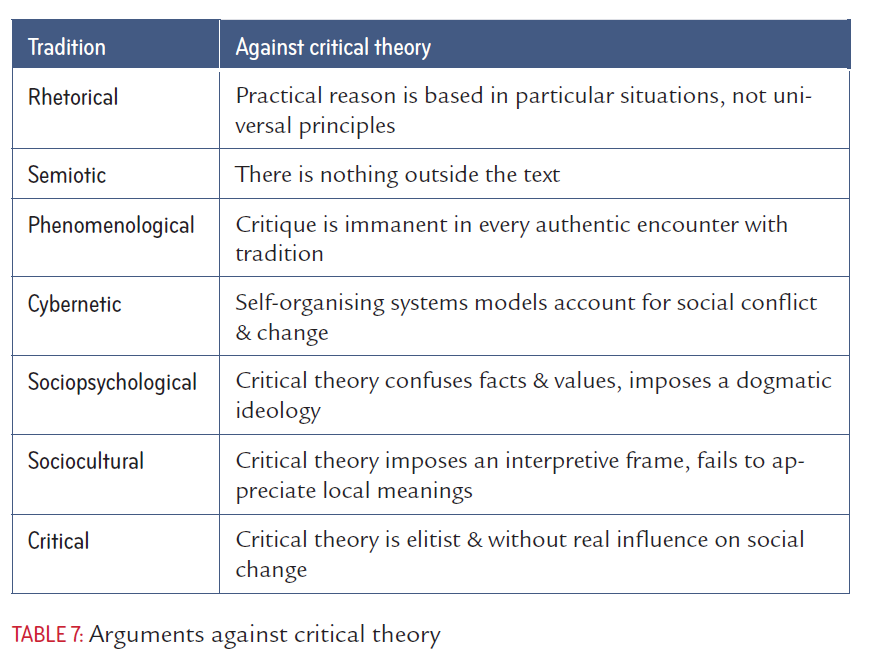 Analysing Communication
© Karsten Pedersen
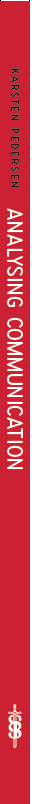 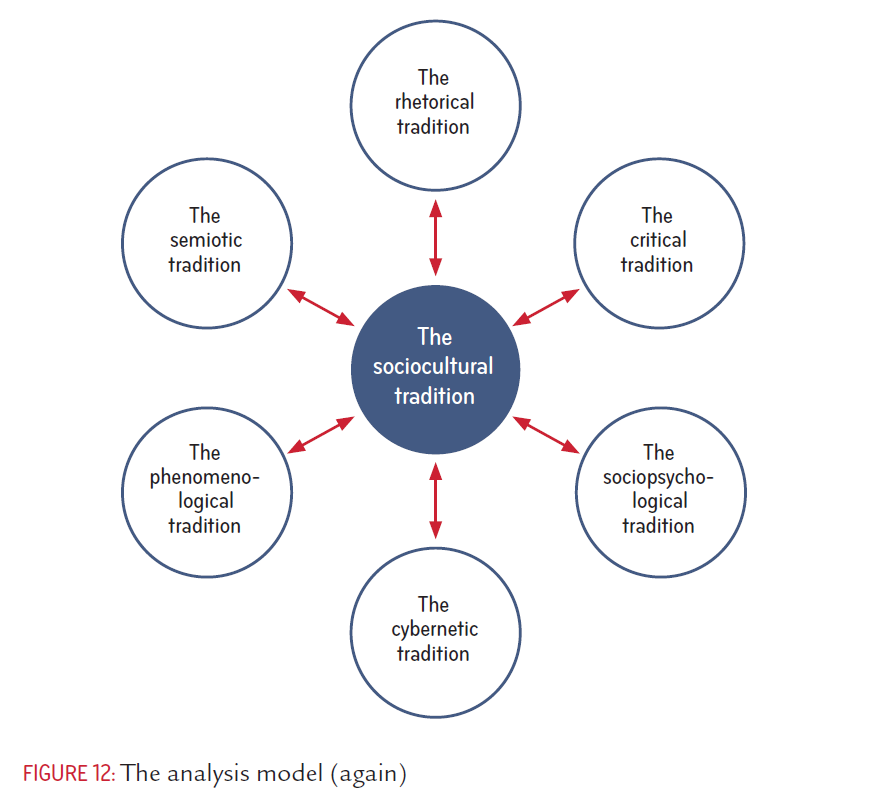 Analysing Communication
© Karsten Pedersen
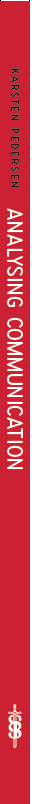 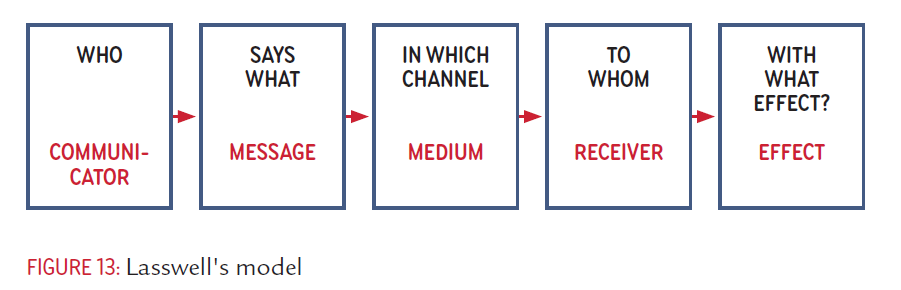 Analysing Communication
© Karsten Pedersen